CEREMONY SEQUENCE OF EVENTS

Regiment’s Own Video

Invocation given by Chaplain Earls

National Anthem

Opening Remarks by Battalion
 Commander LtCol Fitzgerald








Letter from the Commandant

Certificate Presentation

Anchors Away and Marines’ Hymn



**Refreshments will be served next door in the Social Hall
Immediately following the ceremony
NAMES
CPL JONATHAN ALANIZ 	CPL ISAAC A. AMEZCUA
CPL NAOMI G. ARELLANOBLACKHAWK 
CPL KEVIN E. ARRANT 	CPL SARAH M. ARROYO 
CPL LALYDIA L. BELONE		
GYSGT SHAUNTAVIA T. BLACKMON	
LCPL SYDNEY J. BRINK 	CPL HAWKINS CAMPBELL 
CPL CHANCE, AUTUM S.	LCPL JAVIER CHAVEZ	
CPL CHAD L. DALLAS	CPL JOHNNIE DAVIS III 
CPL DEXTERJOSE A. DIN	SGT JOHN K. DOKU JR 
CPL DANZEL L. FELLOWS 	SSGT MARK A. FIGUEROA 
CPL SAMANTHA M. FISK 	SGT JUSTIN M. FORGETTE 
CPL EMMA J. GAMBINI 	CPL REUBEN A. GARCIA
CPL NAOMI J. GIRON	CPL CRISOFORO GOMEZ JR
SGT SEAN E. GREENLEE 	CPL CHRISTOPHE HAYNES
CPL VICTOR HERNANDEZ 	CPL JOSEPHINE HINOJOS 	
CPL WILLIAM F.HOLGUIN 	CPL KOLTON B.HOULE 	
CPL DARNELL JEFFERSON 	CPL MERLE W. JOSLIN III 	
LCPL  LAUREN N. MAGEE 	CPL ALICIA N. MAJOR	
CPL  ANDREW MELGAR 	SGT ALEXANDER V. MIDDLETON
SGT MARLENE A. PEREZ 	CPL EDGAR E. REYES 	
CPL JUAN RODRIGUEZ III 	CPL DIONY J. ROJAS 	
LCPL ANTHONY ROMAN	CPL ALINA SANCHEZ 	
CPL ANGELICA SHANKMAN CPL MICHAEL R. SMERK 	
CPL JAMES T. SMITH 	CPL ANDREW E. STEVENS 	
CPL CARLOS S. TRUJILLO	CPL STEVE A. VICTORINO
CPL MARQUIS WHITESIDE 	CPL MELINDA WHITESIDE 	
CPL STEVEN J. WILSON
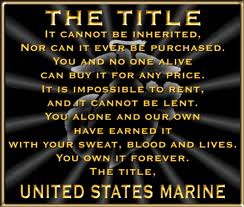 2
3
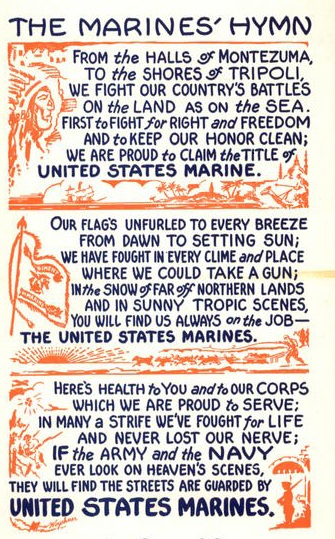 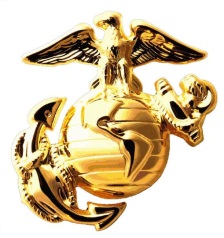 May 23, 2013
1330
ALWAYS 
FAITHFUL
CEREMONY
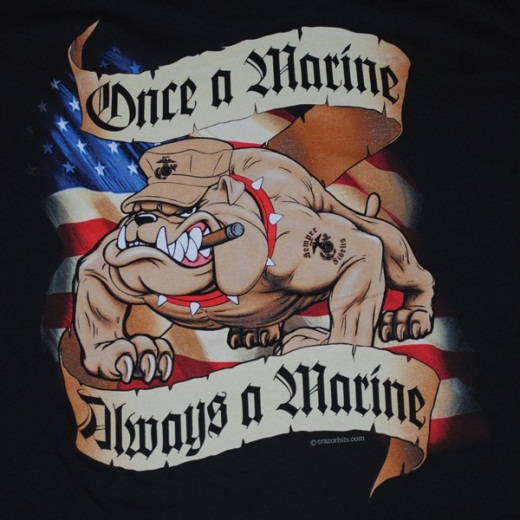 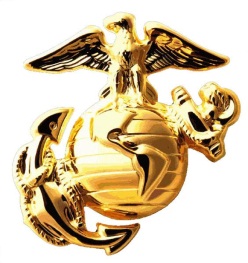 1
4